Проектбюджета Покровского сельского поселения Неклиновского района
на 2017 год и на плановый период 2018 и 2019 годов
Администрация Покровского сельского поселения Неклиновского района
Администрация Покровского сельского поселения Неклиновского района
Проект бюджета Покровского сельского поселения Неклиновского района на 2017 год и на плановый период 2018 и 2019 годов направлен на решение следующих ключевых задач:
Обеспечение устойчивости и сбалансированности бюджетной системы в целях гарантированного исполнения действующих и принимаемых расходных обязательств;
Повышение эффективности бюджетной политики, в том числе за счет роста эффективности бюджетных расходов;
Повышение прозрачности и открытости бюджетного процесса;
Повышение роли бюджетной политики для поддержки экономического роста;
Разработка бюджетного прогноза Покровского сельского поселения на долгосрочный период 2017-2018 год.
Администрация Покровского сельского поселения Неклиновского района
Основные параметры проекта бюджета Покровского сельского поселения Неклиновского района на 2017 год и на плановый период 2018 и 2019 годов (тыс. руб.)
Администрация Покровского сельского поселения Неклиновского района
Расходы бюджета Покровского СЕЛЬСКОГО ПОСЕЛЕНИЯ Неклиновского района на 2017 год
Администрация Покровского сельского поселения Неклиновского  района
Структура муниципальных программ Покровского сельского поселения Неклиновского района на 2017 год
Администрация Покровского сельского поселения Неклиновского района
Расходы бюджета Покровского сельского поселения 
                               Неклиновского района в 2017 году
Администрация Покровского сельского поселения Неклиновского района
Расходы бюджета Покровского сельского поселения Неклиновского района, формируемые в рамках муниципальных программ Покровского сельского поселения Неклиновского района, и непрограммные расходы
2017 год
2018 год
2019 год
- расходы бюджета, формируемые в рамках муниципальных программ Покровского сельского поселения Неклиновского района
- непрограммные расходы
Администрация Покровского сельского поселения Неклиновского района
Динамика доходов бюджета Покровского сельского поселения Неклиновского района
(тыс. рублей)
Администрация Покровского сельского поселения Неклиновского района
Динамика налоговых и неналоговых  доходов бюджета Покровского сельского поселения Неклиновского района
(тыс. рублей)
Администрация Покровского сельского поселения Неклиновского района
Структура поступлений бюджетообразующих налогов в бюджет
Администрация Покровского сельского поселения Неклиновского района
Структура налоговых и неналоговых доходов бюджета Покровского сельского поселения Неклиновского района в 2017 году
Администрация Покровского сельского поселения Неклиновского района
Динамика поступления налога на доходы физических лиц в бюджет Покровского сельского поселения Неклиновского района
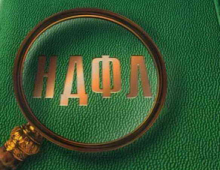 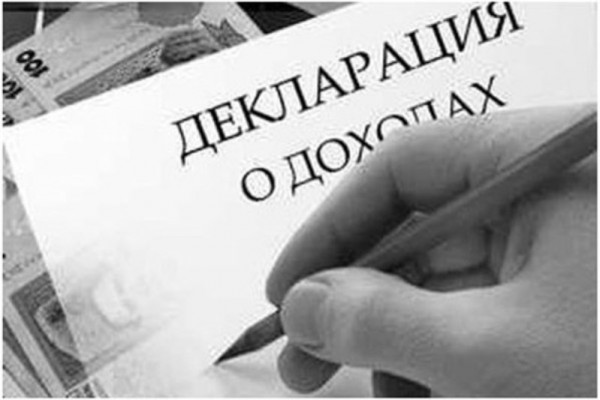 Администрация Покровского сельского поселения Неклиновского района
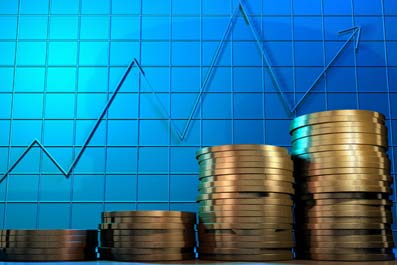 Налоги на имущество, поступающие в бюджет Покровского сельского поселения Неклиновского района